Reconquistando el Reconquista
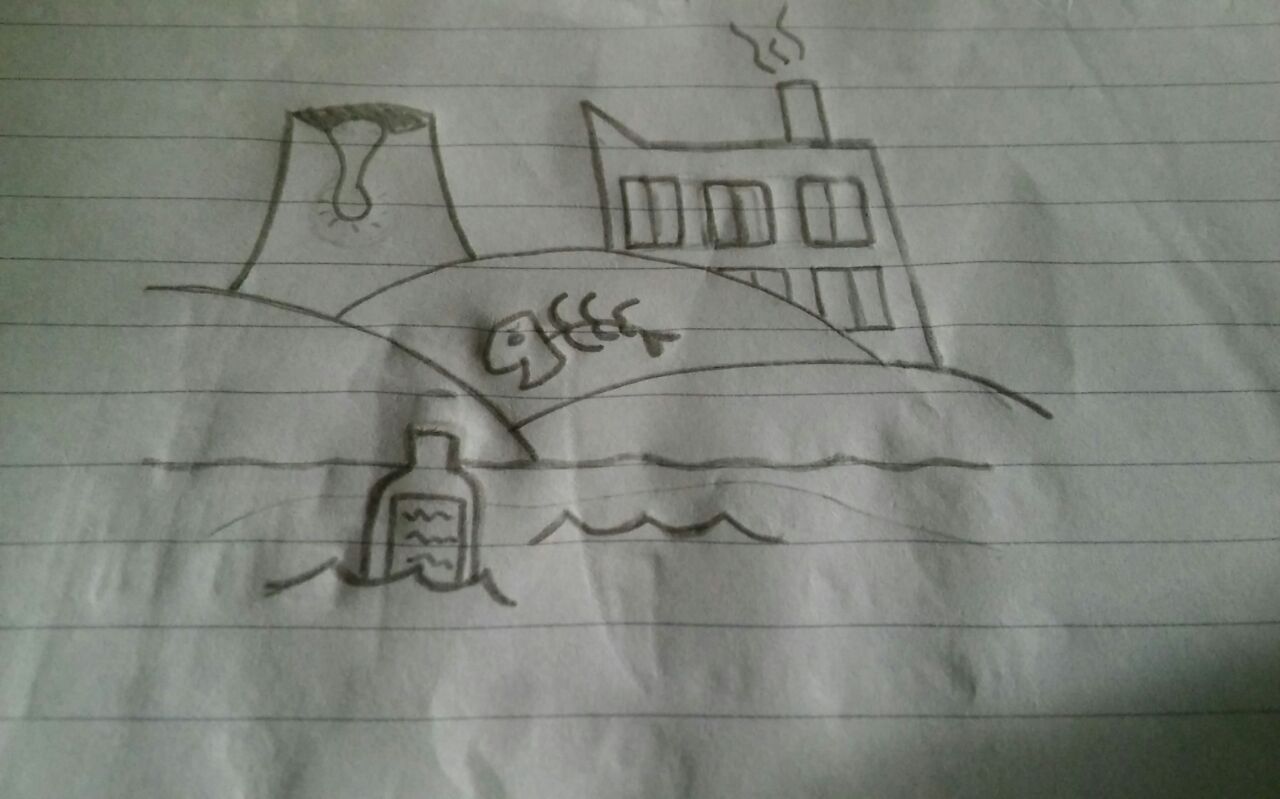 EES N° 2 « Congreso de Tucumán»   Haedo - Morón
Ubicación de la cuenca reconquista
Nace en el Partido de General Rodríguez
                      Confluencia de arroyos

Durazno                                               La Choza

Atraviesa 18 partidos 
Largo 82 Kilómetros 
Recibe 134 cursos de agua:
Zanjón Céspedes (entubado y en la Base Aérea a cielo abierto) conecta con el Arroyo Morón y este al Reconquista,  con el Luján y al Río de la Plata
Clasificación de la cuenca
Arroyo Morón
Aporta el 70 % de la contaminación al Río Reconquista

Pertenece a la Cuenca media

La más poblada e industrializada
Zanjón céspedes
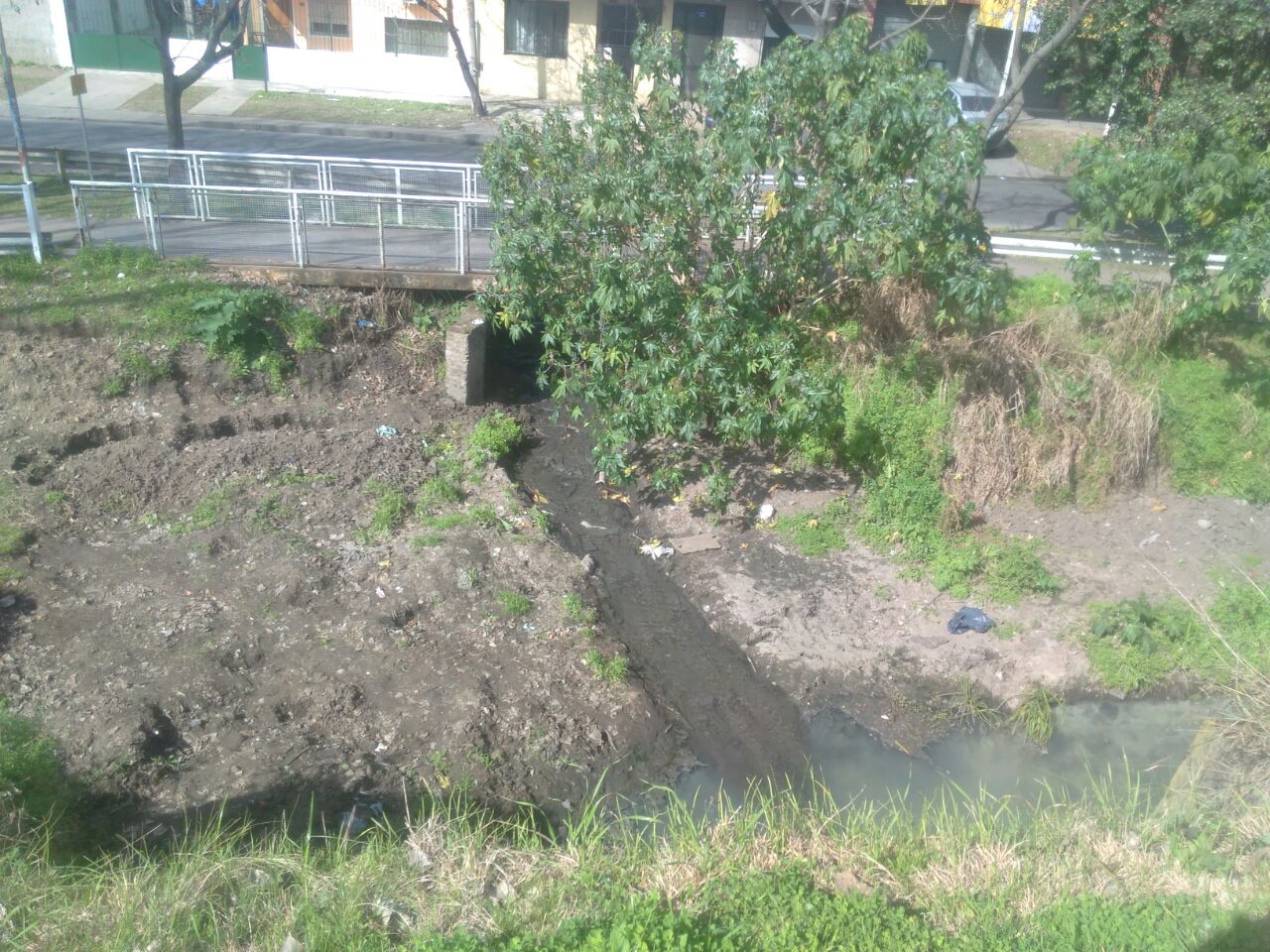 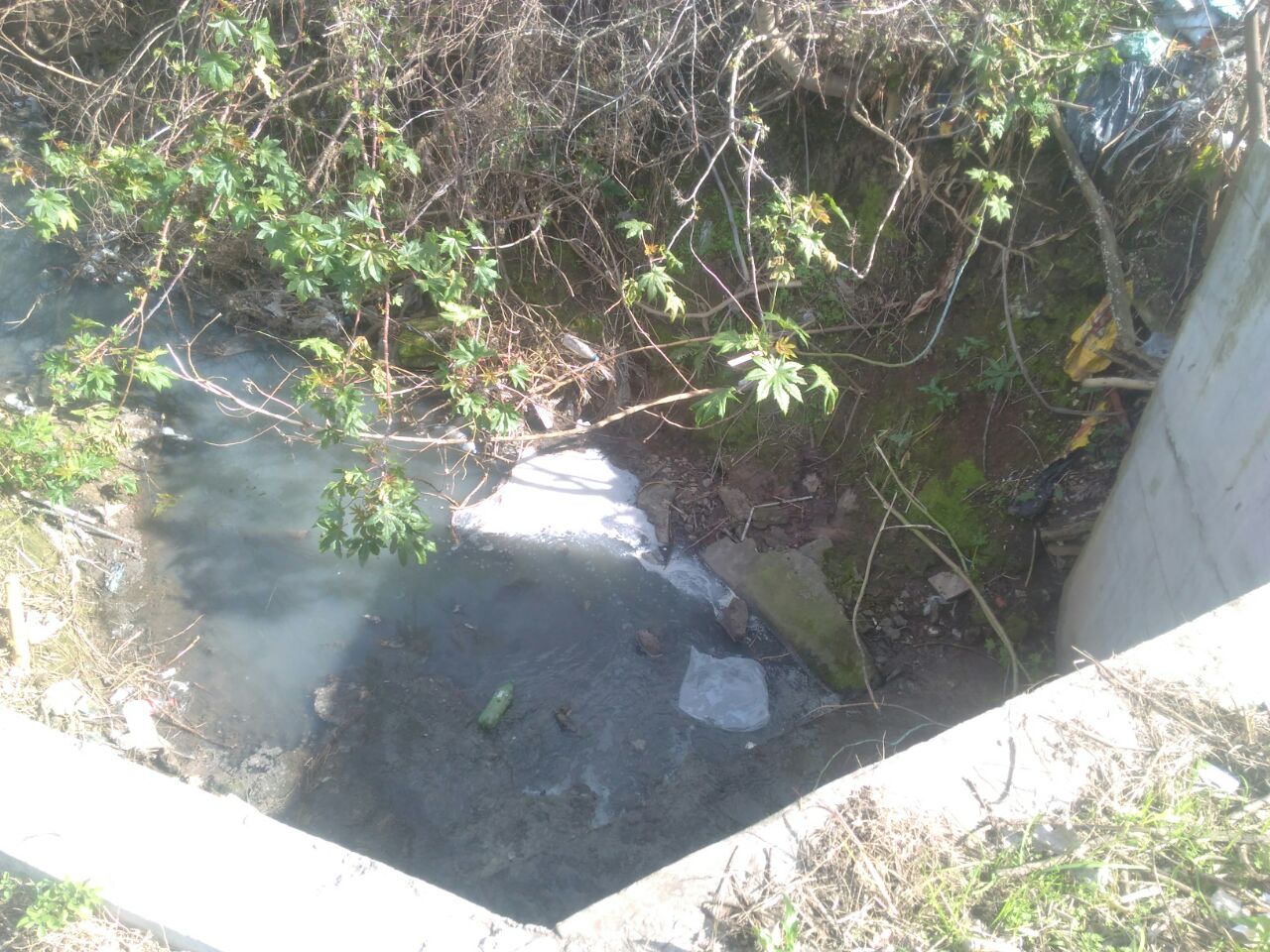 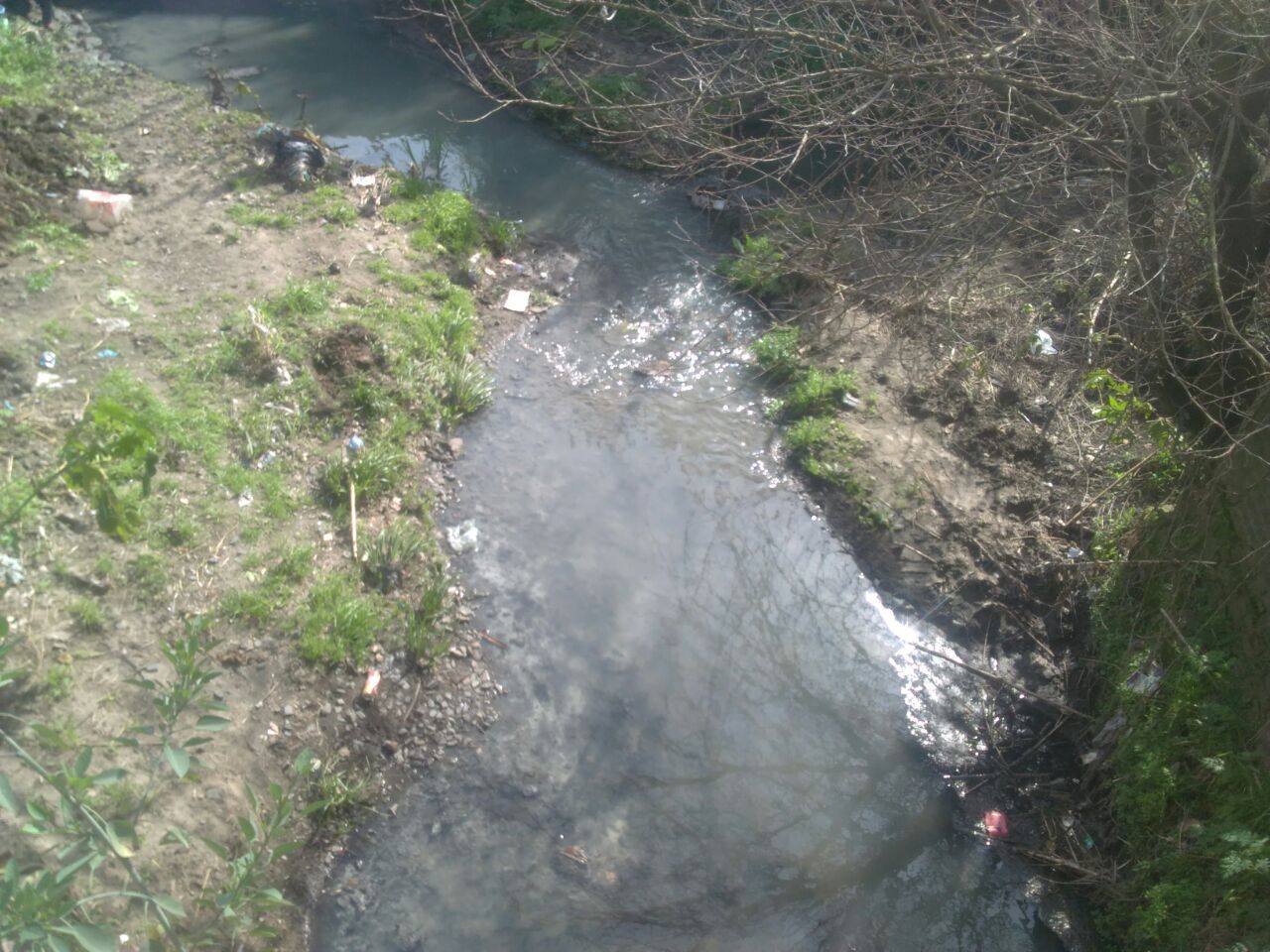 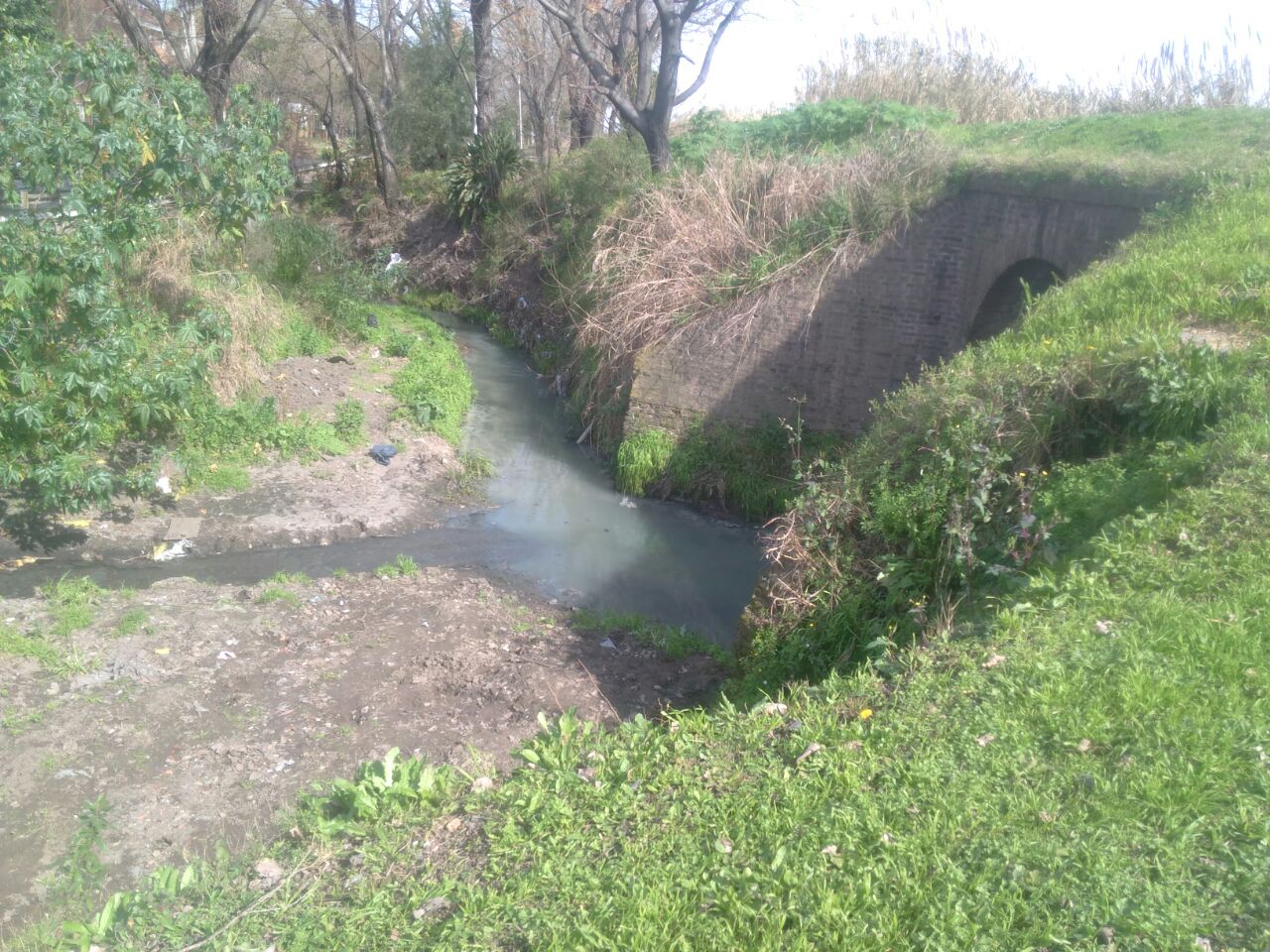 Problemática
Vecinos sin cloacas.
Desechos cloacales tirados a la vía pública
Vuelco ilegal de los camiones atmosféricos: caso Berazategui (canal 13), Campo de Mayo (documentación)           Zanjón Céspedes (relato de los vecinos)
Vuelco de industrias
Agroquímicos en la cuenca alta (zona rural)
Problemas de salud
Solución local
Concientización  de los vecinos


Red  cloacal en la zona.


Entrevista con el intendente.
Leyes que no se cumplen
Ley 25.678 Régimen ambiental de Gestión Ambiental de Aguas
Ley 2.797 Protección de las aguas
Ley 25.016 Gestión de residuos domiciliarios.
ley 24.051 Residuos peligrosos.
Ley 25.612 Gestión integral de residuos industriales y de actividades de servicios.
Ley 25.675 Medio ambiente política ambiental diversidad biológica educación ambiental concejo federal del medio ambiente y daño ambiental. 
Ley 12.653 Comité de cuenca COMIREC. Para sanear el Reconquista sancionada 2001 se reglamento 5 años más tarde. Ley de cumplimiento optativo.
Mas allá de lo local, el Reconquista nos necesita.
¿Quiénescontaminan?
Existe un crédito para esto…
Este es un tema de TODOS.
Solución regional
Gobierno nacional, provincial y municipal deberán trabajar de manera integrada.
Los 18 municipios trabajen en conjunto.
Control de la calidad de agua.
Ordenamiento de las industrias.
Préstamos a largo plazo para plantas depuradoras por parte del Estado (control en todo momento)
ADA y OPDS hagan su trabajo.
Que las industrias cuenten con un ingeniero ambiental.
Limpiar ríos y arroyos.
Red cloacal.
Concientización de la población.
De 2458 municipios del país pocos o casi ningún ingeniero en puestos claves como Obras Públicas.

Sólo 25 inspectores OPDS para 12.000 industrias sobre el Reconquista y 20.000 sobre la cuenca Matanza Riachuelo.

Humedales: convertidos en cloacas a cielo abierto realizando rellenos sanitarios, barrios privados (caso Río Luján)  ADA es la que debe realizar estudios previos.
¿QUÉ HARIAMOS NOSOTROS?
Utilizar el dinero  disponible
Convocar a los mejores especialistas en el tema como: 
Ingenieros: hidráulicos, ambientalistas, sanitarios, químicos.
Biólogos
Ecologistas 
Ambientalistas
Médicos
Profesionales en remediación ambiental
Y NO A UN ABOGADO, CONTADOR O LICENCIADO QUE SON LOS QUE ESTÁN EN PUESTOS CLAVES
POR ESO HAY QUE:
Organizar un plan de saneamiento de la cuenca, pero para confeccionarlo y cumplirlo se requiere  compromiso y decisión política.
Por eso para poder llevar adelante este proyecto se necesita del COMPROMISO DE TODOS.
Reconquistar el Reconquista
 no es un imposible!!!!!
Porque un río con agua no está muerto.
Para reflexionar
Por último, después de leer esta carta les preguntamos:

¿Señores funcionarios ustedes tienen familia, tienen hijos, tienen nietos?

¿Pensaron en el país que les están dejando?
Agradecimientos
- Ingeniero Félix Yacarusso – Secretario de la Comisión de Servicios Hídricos, Saneamiento y vías navegables del Centro Argentino de Ingenieros. 
- Horacio Saluzzi – Respeto Ambiental, Grupo de trabajo ambientalista
- Adriana Córdoba – Coepsa, Centro Oeste de Estudios Políticos y Socio Ambientalistas
- David Kuczynski – Licenciado en Ciencias Biológicas, ecólogo y consultor ambiental.
- Doctor Jorge Herkovits, Presidente de la Fundación Prosama, Pro Salud y Medio Ambiente
- Juan José de Brasi – UG3 El Palomar
- Natalia Coronel – Atención al cliente UG3 El Palomar
- Vecinos de El Palomar
Alumnos que coordinaron el Proyecto
Ariana Bustos                    
Chiara Boiani                                     
Malena Grela Petrovzky
Agustina Dionisi
Lisandro Tahiel Palacio - Autor del título del Proyecto
Tobías Gritti- Diseñador del dibujo de la portada del Proyecto

  Colaboraron
Esteban Chaparro
Oriana García
Sofía Stirpe
Santiago Pereyra
Sabrina Luna
Maia Borges                                            
Navila Porati
Natali Porati
Camila Miguens
Docentes

Silvia Maucci     (Directora de la escuela)
Ariel Leikis          (Prof. de Geografía) Jefe de Departamento de ciencias sociales
Mónica Pizzutto  (Prof. de Geografía)  Coordinadora del Proyecto
Daniel Velasco    (Prof. de Geografía)
Gerardo Luna      (Prof. de Geografía)